طرح مضاعفات العدد 1000/100/10
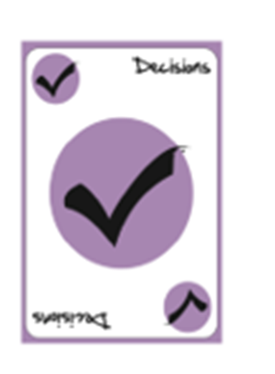 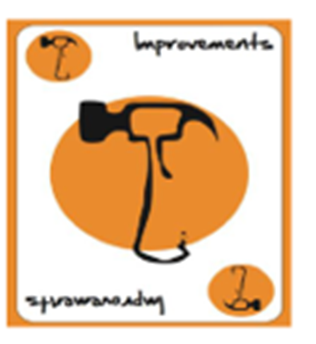 مسائل تمهيدية
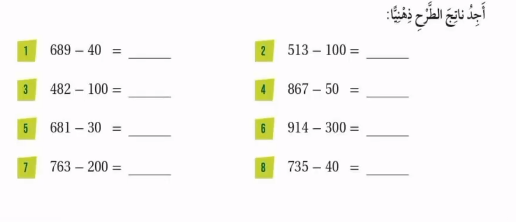 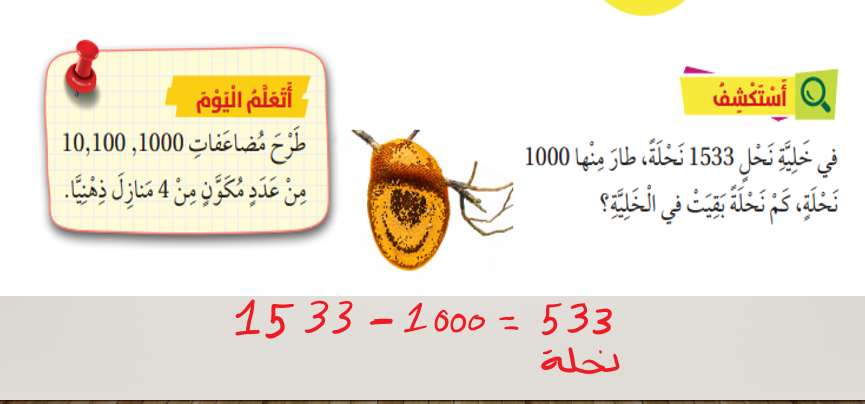 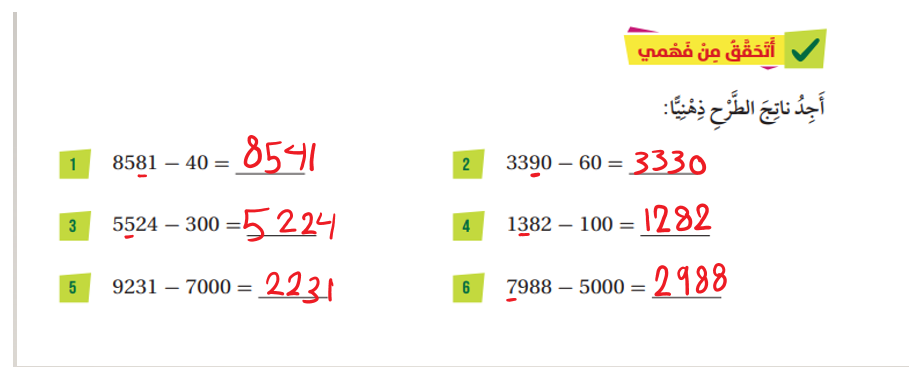 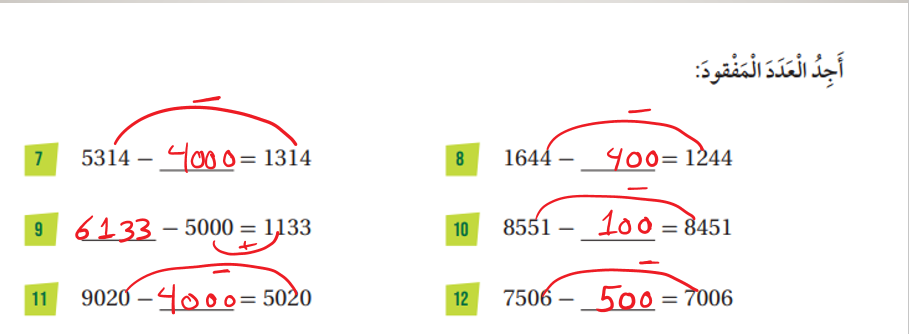 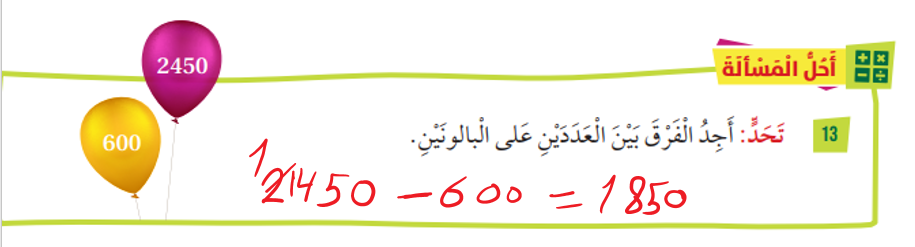 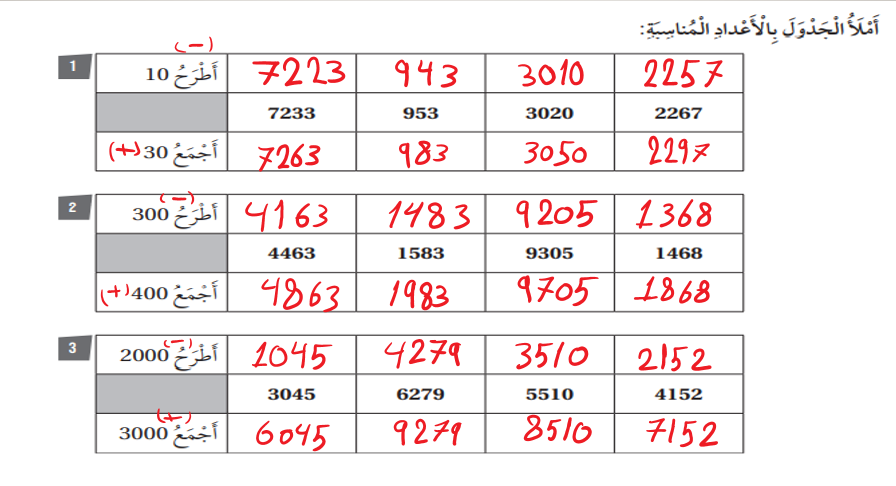 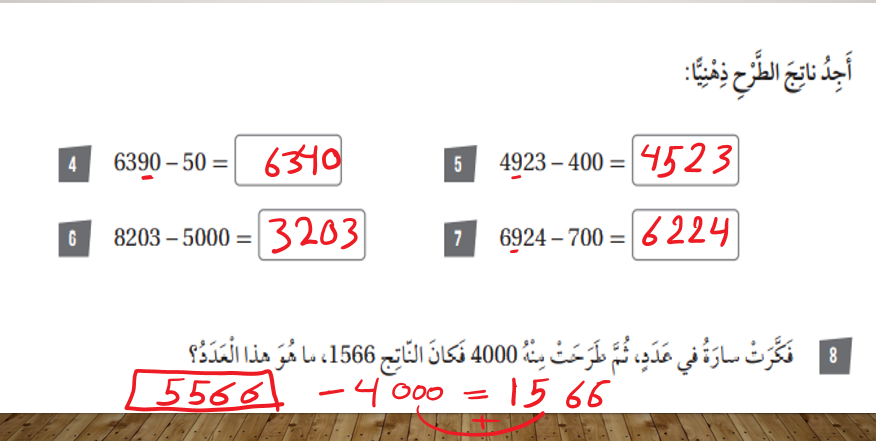 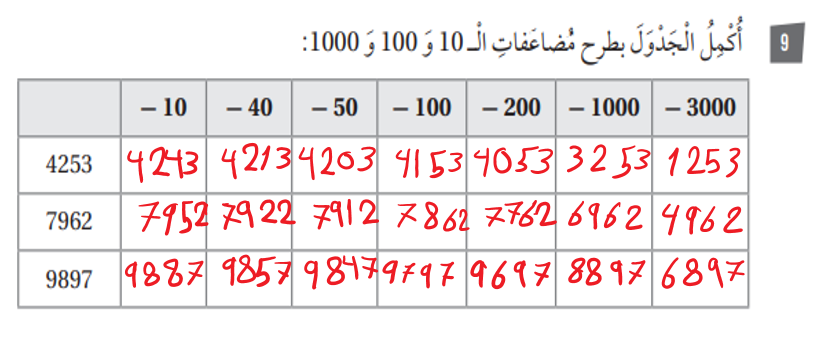